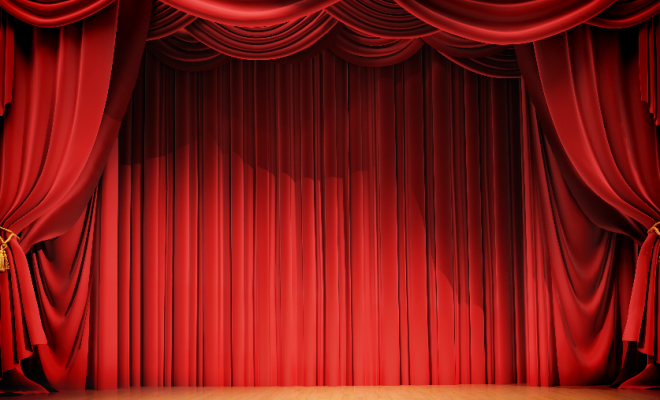 PRESENTING 2020 TASC MIDDLE LEVEL AWARDS
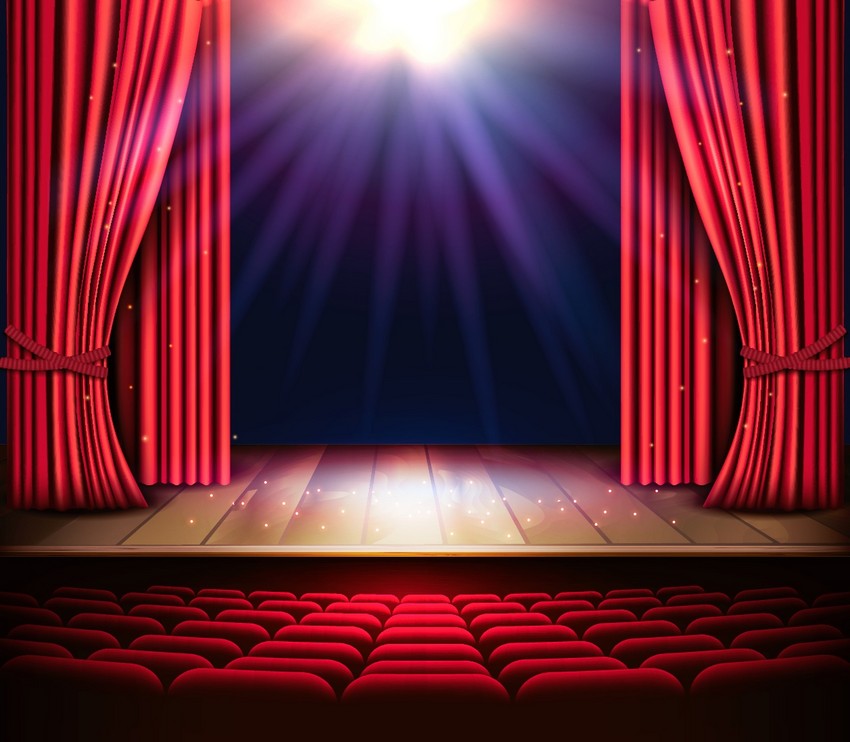 Top Projects
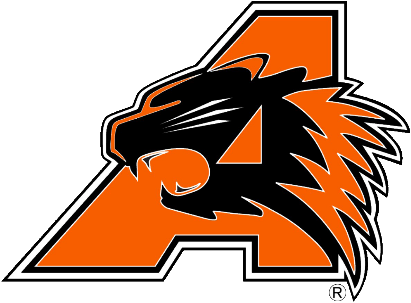 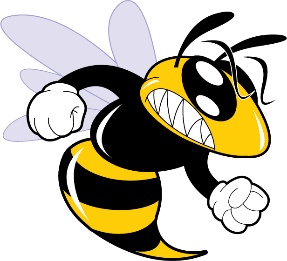 Earth Day COVID Style                 Buckets of Love
St. Mary Catholic School              McCall Elementary
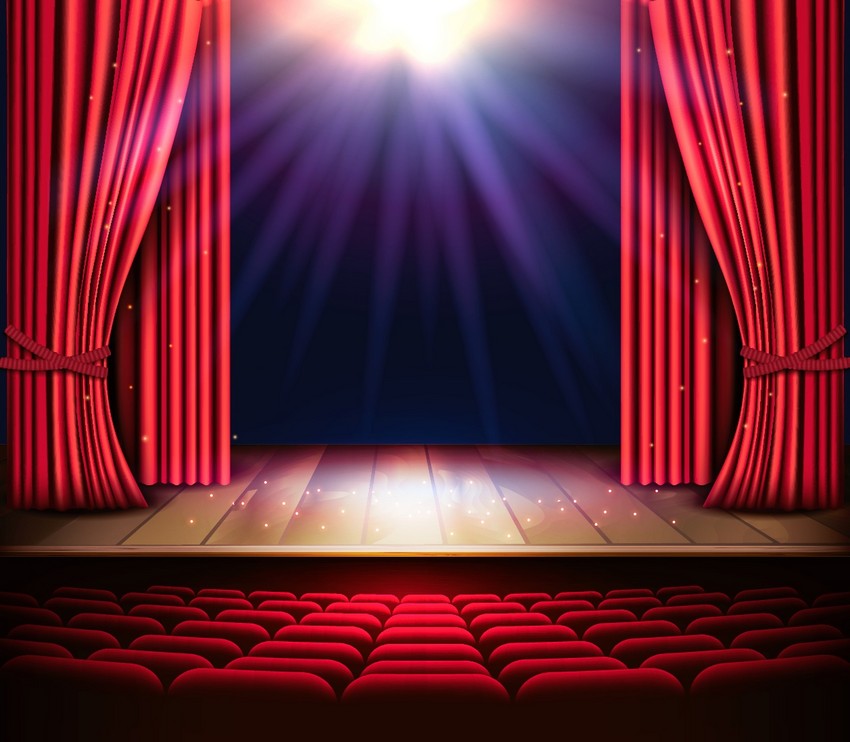 Top Videos
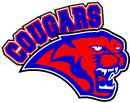 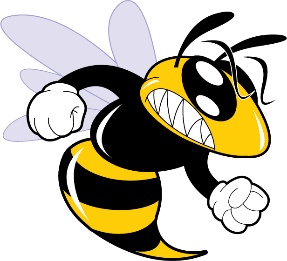 Irons Teacher Appreciation           Earth Day COVID Style
Ed Irons Middle School                  St. Mary Catholic School
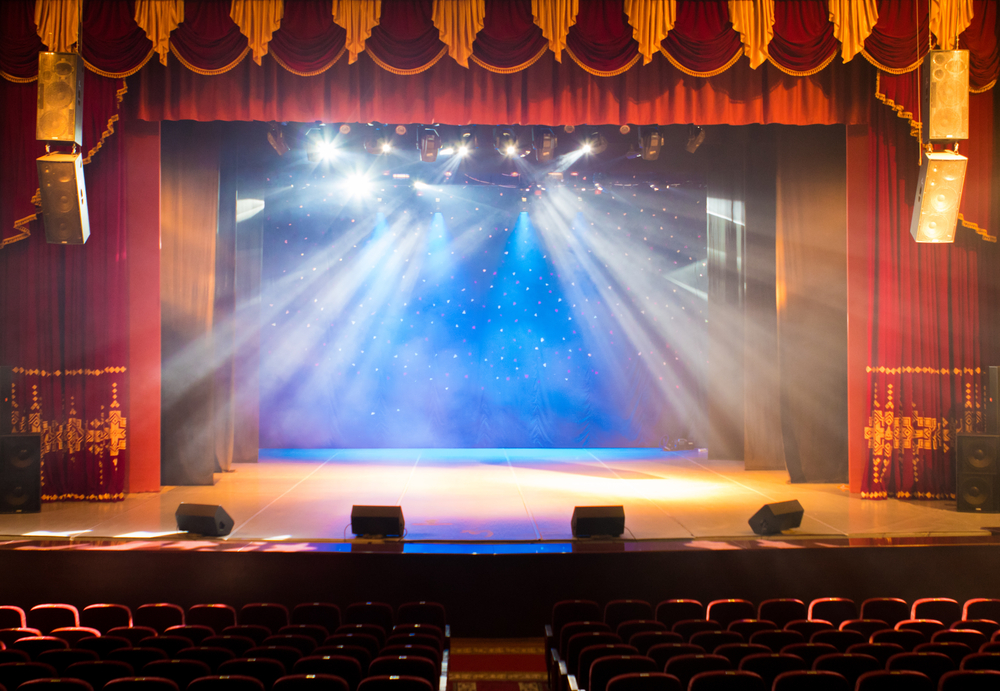 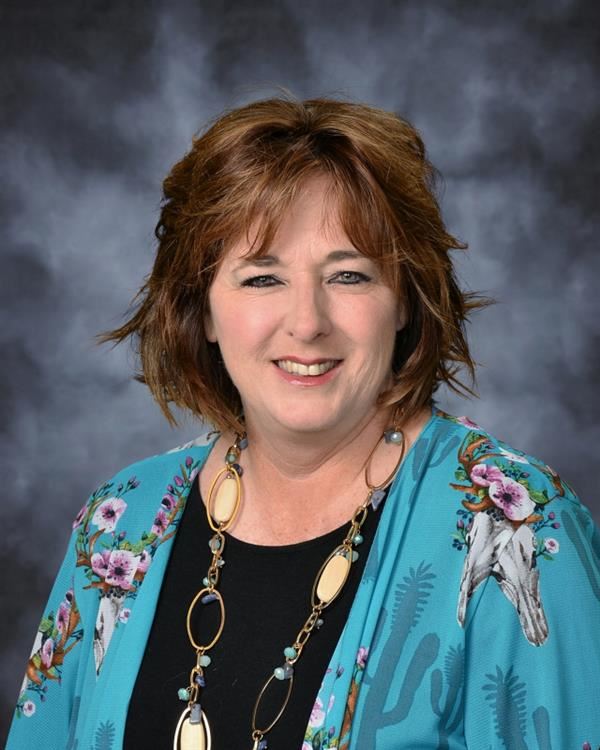 Elected Advisor to the TASC Board of Directors 2020-2023
Shannon Reynolds, McCall Elementary
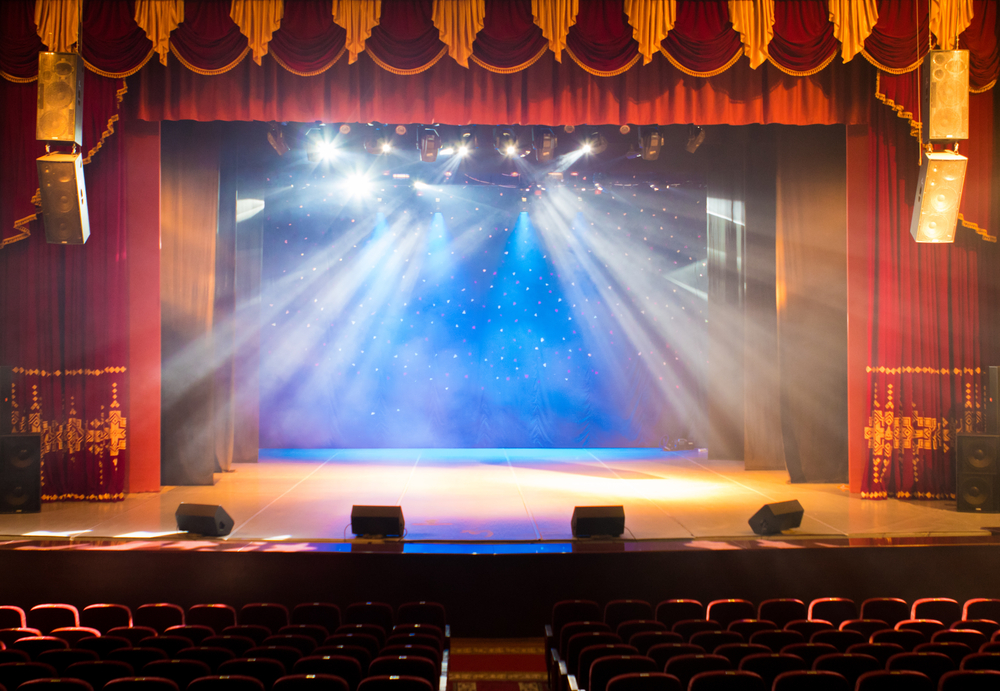 2020 TASC ML District Advisors of the Year
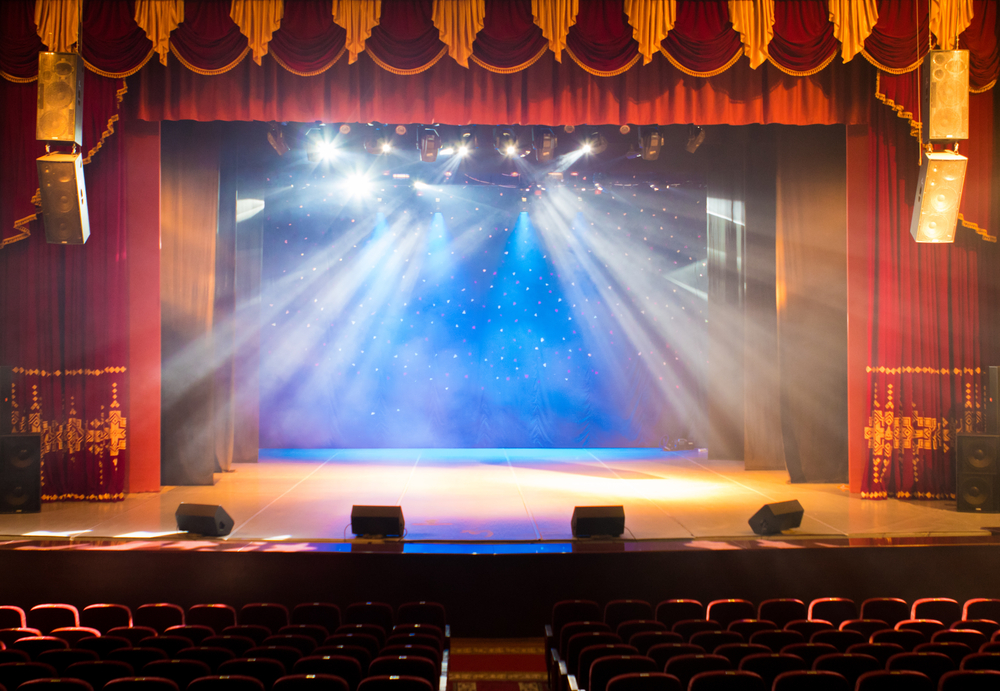 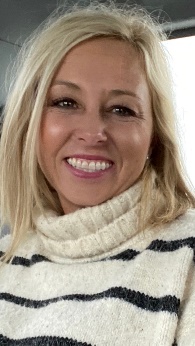 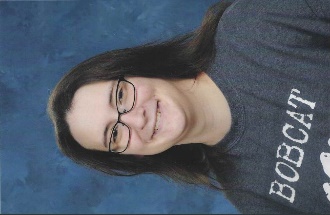 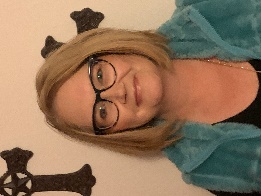 Dist 3 from                                  Dist. 5 from                          Dist. 17 from 
Irma Marsh MS..                        Shallowater MS                   Orangefield JHS
Judy Pastusek                             Rachelle Hester                   Robyn Lovett
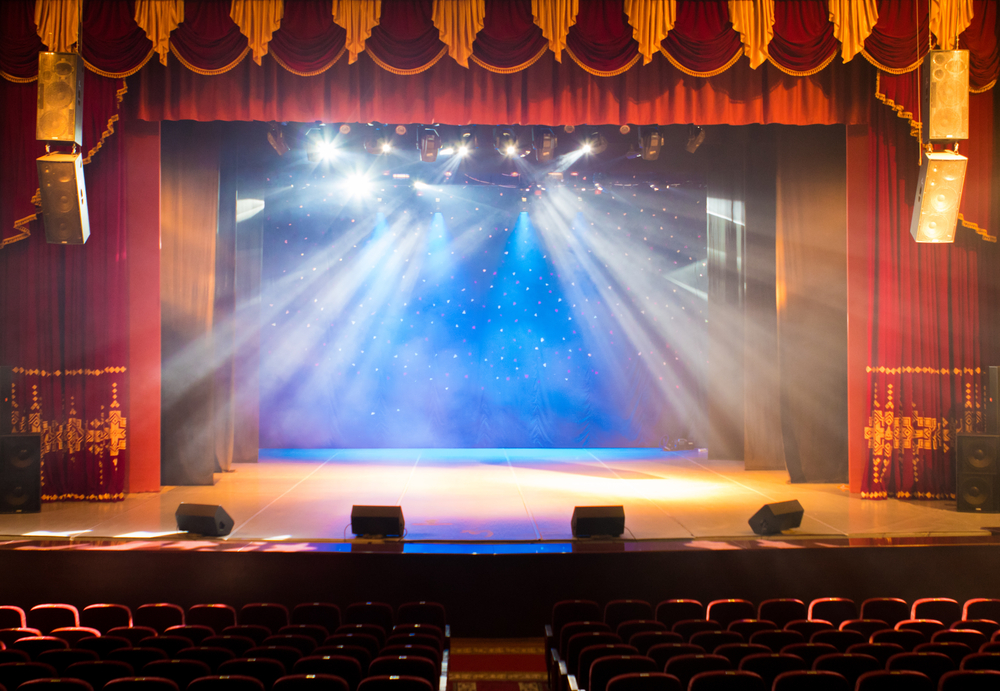 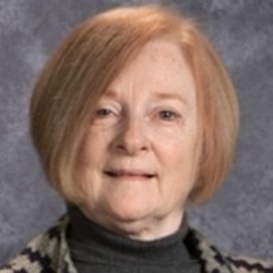 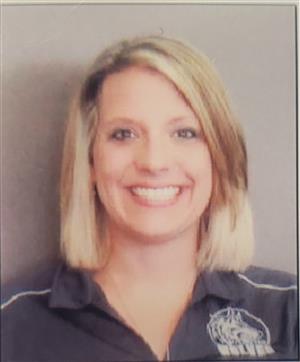 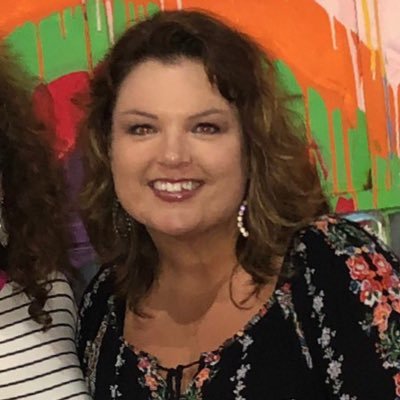 Dist. 4/19                         Dist. 1/13                            District 12
From Kilgore MS             From West Lake MS          From Burkburnett MS
Debby Leppert                 Brittany Templeton           Jessica Dobbs
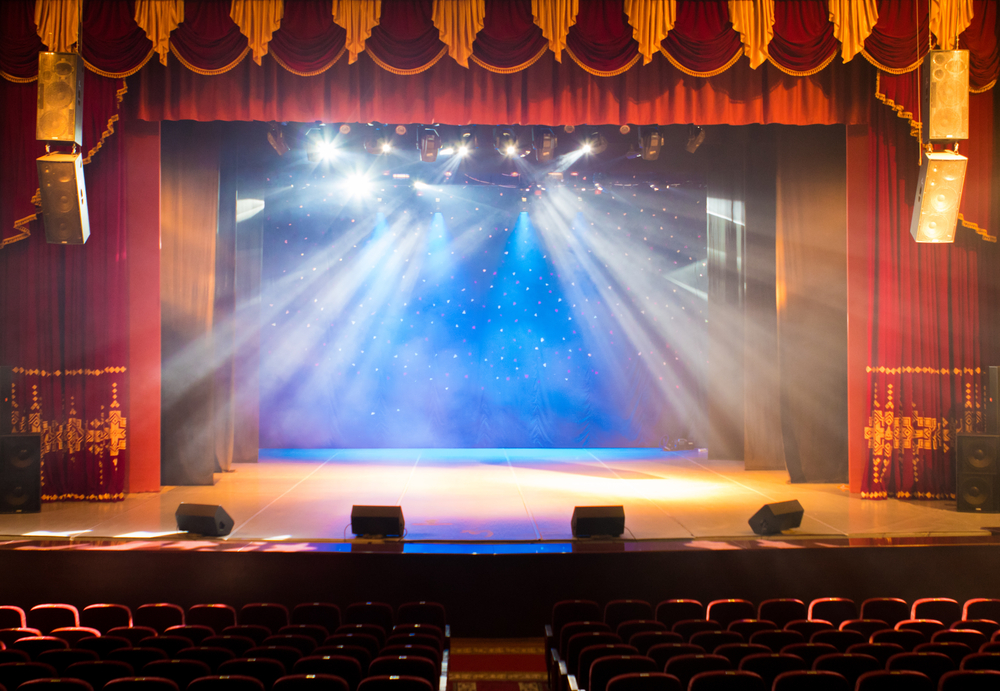 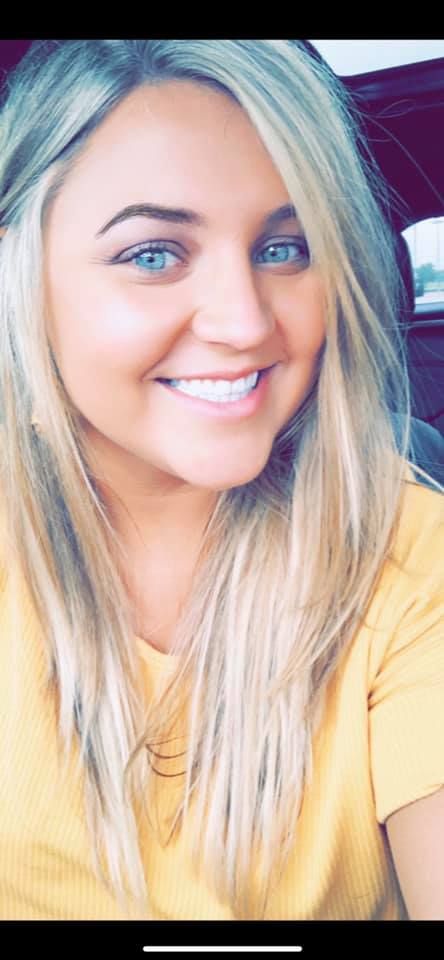 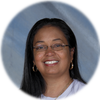 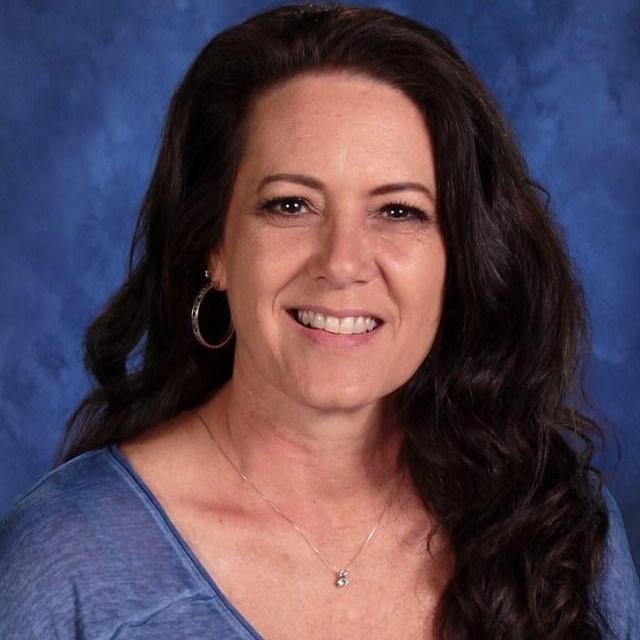 District 14 from                     District 16  from                      District 18 from
El Campo MS                          De Leon MS                             Burnet MS
Karleigh Krpec                        Janice Rivera                            Kim Cozby
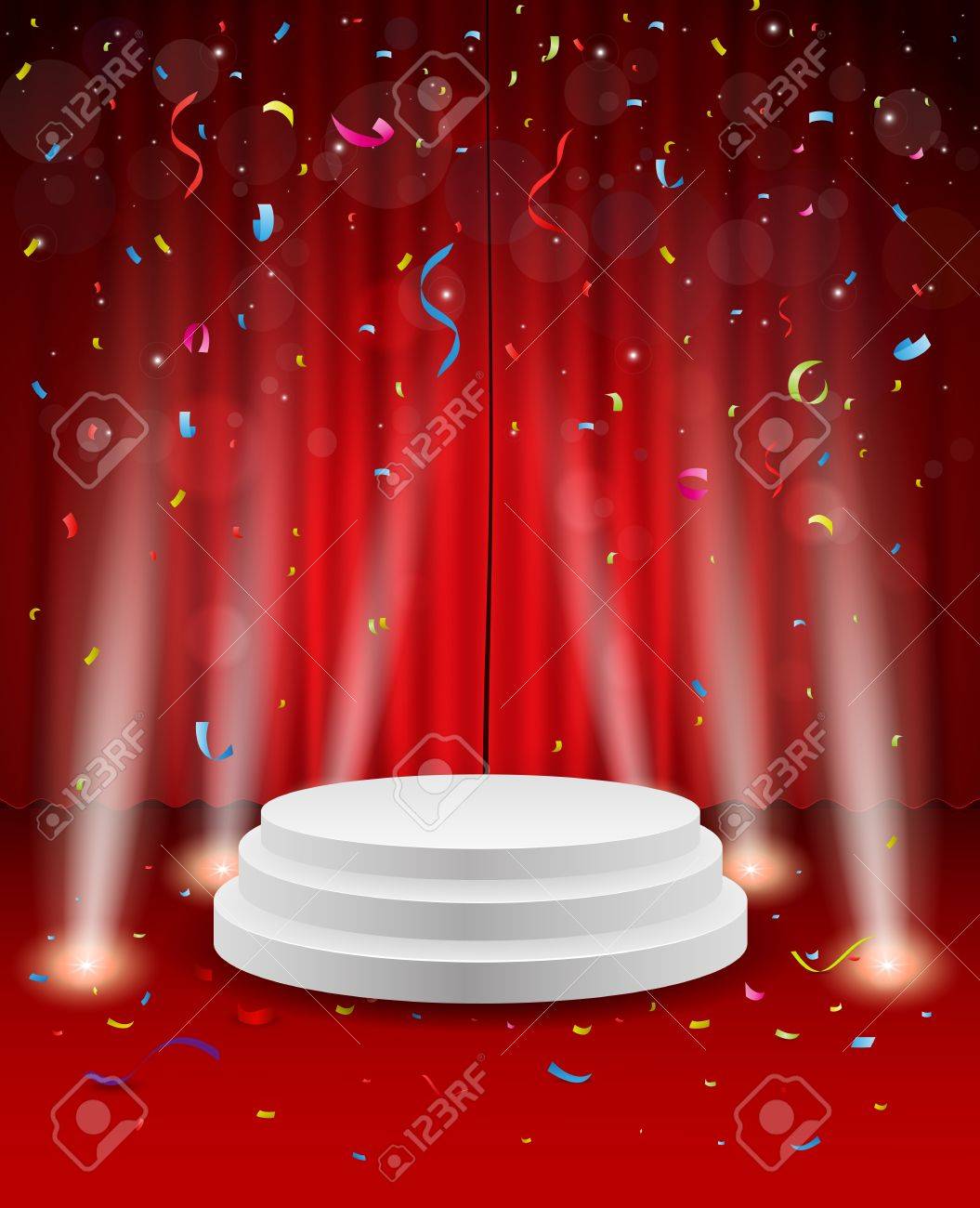 2020 TASC Middle Level State Advisor of the Year
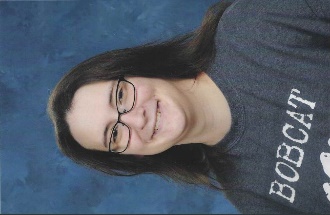 From Orangefield Junior High School……..Robyn Lovett